OS4 Kickoff Meeting
Maria Viscione
PMO/Lead CO - OS4
Enhanced SIN 339940OS4 - Go/No-Gos
AbilityOne-certified Distributor
Demonstrated ability to meet all environmental reporting and green product requirements;
Demonstrated system to remain compliant with the Trade Agreements Act;
Currently be able to provide point of sale discount for all contract orders;
Agency-defined reports at no additional cost;
Standard delivery anywhere CONUS within 4 business days; (with exceptions)     
Demonstrated ability to provide Fill or Kill status
Satisfactory past performance;
Submission of completed Subcontracting Plan, if applicable.
Business Rules for Legacy and Enhanced SINs
All responsible Contractors submitting verification of a contract with acceptable items must be in good standing with the Government, offer items at fair and reasonable prices, and meet all eligibility requirements as part of their contractual agreement. Individual delivery/task orders will be placed via GSA Advantage!®, FedMall, vendor website portal, walk in stores or other means available in order provide the best value/lowest overall price alternative. MAS 75 Contract holders shall comply with the following GSA Business Rules or be subject to termination, suspension or cancellation of their GSA MAS contract at the discretion of the GSA Contracting Officer (CO). Monitoring will be conducted to ensure compliance.

The below is a partial listing of requirements. See full text of “GSA Business Rules” document for further details and requirements.

SAM The Contractor must be actively registered in the System for Award Management (SAM) system and not suspended or debarred from doing business with the U.S. Government.
Business Rules for Legacy and Enhanced SINs - cont’d
Customer Complaints All customer complaints will be evaluated by the GSA Contracting Officer and when corrective action is required, notice will be given to the Contractor.
Indecent content GSA enforces a ZERO TOLERANCE policy for listing indecent content or related material on the GSA website. 
Catalog compliance The Contractor’s catalog/spreadsheets are subject to removal if items other than those specifically authorized by the contract are added. Contractors are responsible to ensure that their catalog complies with the terms of the contract. Out of scope items are not authorized. 
Customer contact info Contractors shall not harvest and resell GSA customer contact information. 
Environmental compliance GSA’s objective is to provide products with strong environmental attributes, but identification is contingent upon on accurate descriptions on GSA Advantage!® and FedMall.
Catalogs and Pricelists
Duplicated Part Numbers are not permitted within the Product Description Fields on GSA Advantage!®.
AbilityOne products shall be represented with the 13 digit National Stock Numbers (NSN) in the “Manufacturer Part Number” field on GSA Advantage!® and identify “AbilityOne” as the manufacturer name.  Variations such as “NIB/Source America”, “Skilcraft” and “JWOD” will not be accepted.
Authorized Distributor, Reseller, or Wholesaler Contractors must be an Authorized Distributor, Reseller, or Wholesaler for catalog items. 
Grey/Black Market items Purchase, Distribution and/or sale of Grey/Black Market items are not allowed.
Product Substitutions
Product substitutions and products on back order No product(s) shall be substituted unless specifically approved by the ordering office.  If an item is on backorder, the contractor shall contact the customer for further instructions prior to order cancellation.
Product duplications Offerors with more than one supplier must ensure that there are no duplications of the exact same products by the same manufacturers for the items being proposed.
Offer/ Award Requirements
Clauses and Provisions
How to Request a Modification
NOTES:
Combine modification actions whenever possible.  Due to new changes in policy, all mods for price increases or product additions will require more extensive internal documentation per modification action.  (Product deletions or price decreases can still be submitted separately.)
Please be responsive to any CO requests for information as these will help to move the mod process along more efficiently.
In the interest of streamlining the modification process, seek to consolidate mod requests, rather than to submit frequent mods for one or two items and then more the following week, etc.
How to Request a Modification Guide
Sales Reporting Portal (SRP)
GSAR 552.238-74 – Industrial Funding Fee and Sales Reporting.  This clause provides instructions for reporting sales electronically to the FAS Sales Reporting Portal (SRP) website (http://www.srp.fas.gsa.gov). The clause also provides instructions for remitting the Industrial Funding Fee (IFF) based upon your sales reports, as required by your contract.
 
Industrial Funding Fee (IFF) Payment.  The fastest, easiest, and most accurate way to remit the IFF is by using one of our online payment options. To pay online, report sales as usual on the SRP website. You may use any major credit card or a direct debit from a bank account to make a payment. 

Instructions and Frequently Asked Questions (FAQs) regarding the IFF are available on the SRP website.  Please direct any questions regarding the identification or submission of the IFF to your Industrial Operations Analyst (IOA).
Sales Reporting Portal (SRP) - Continued
Transactional Data Reporting (TDR) is mandatory
Sales reports must be submitted monthly within 30 days after the month ends
IFF & CAF must be paid within 30 days after the quarter ends, by:
January 30th
April 30th
July 30th
October 30th
Even if you have no sales for the quarter, you must still file a $0 sales report
Transactional Data Reporting (TDR)
Fourteen (14) Reporting Fields

Contract or BPA Number
Order Number/Procurement 
Instrument Identifier (PIID)
Description of Deliverable 
Maximum 1000 Characters
Manufacturer Name
Manufacturer Part Number
Universal Product Code (UPC)*
SIN Number
Unit Measure
Quantity of Item Sold
Price Paid per Unit
Total Price Paid
Non Federal Entity
Agency Name
Tier 3 Agency Name (Subagency Name) or VA Station Number (if applicable)
Agency Codes and Names
00 - United States Congress
01 - Architect of the Capitol
03 - Library of Congress
04 - Government Printing Office
05 - General Accountability Office
09 - Legislative, All Other
10 - Judiciary
11 - Executive Office of the President
12 - Department of Agriculture
13 - Department of Commerce
14 - Department of the Interior
15 - Department of Justice
16 - Department of Labor
17 - Department of the Navy
18 - United States Postal Service
19 - Department of State
20 - Department of the Treasury
21 - Department of the Army
22 - Resolution Trust Corporation
23 - United States Tax Court
24 - Office of Personnel Management
25 - National Credit Union Administration
26 - Federal Retirement Thrift Investment Board
27 - Federal Communications Commission
28 - Social Security Administration

29 - Federal Trade Commission
31 - Nuclear Regulatory Commission
32 - Synthetic Fuels Corporation
33 - Smithsonian Institution
34 - International Trade Commission
36 - Department of Veterans Affairs
41 - Merit Systems Protection Board
45 - Equal Employment Opportunity Commission
46 - Regional Commissions
47 - General Services Administration
48 - Miscellaneous Commissions
49 - National Science Foundation
50 - Securities and Exchange Commission
51 - Federal Deposit Insurance Corporation
52 - Permitting and Enforcement Federal Inspector for the Alaska Gas Pipeline
54 - Federal Labor Relations Authority
55 - Advisory Commission on Inter-governmental Relations
55 - Advisory Commission on Inter-governmental Relations

56 - Central Intelligence Agency
57 - Department of the Air Force
59 - National Foundation on the Arts and the Humanities
60 - Railroad Retirement Board
61 - Consumer Product Safety Commission
62 - U.S. Office of Special Counsel
63 - National Labor Relations Board
64 - Tennessee Valley Authority
65 - Federal Maritime Commission
68 - Environmental Protection Agency
69 - Department of Transportation
70 - Department of Homeland Security
71 - Overseas Private Investment Corporation
72 - Agency for International Development
73 - Small Business Administration
74 - American Battle Monuments Commission
75 - Department of Health and Human Services
76 - Commemorative Commission
78 - Farm Credit Administration
79 - Foreign Claims Settlement Comm. Of the U.S. (Exp. Code)
80 - National Aeronautics and Space Administration
82 - Federal Home Loan Bank Board
83 - Export-Import Bank of the United States
84 - Armed Forces Retirement Home
85 - Water Resources Council
86 - Department of Housing and Urban Development
88 - National Archives and Records Administration {PBS space (Rent) and FTS2000 only}
89 - Department of Energy
90 - Selective Service System
91 - Department of Education
93 - Federal Mediation and Conciliation Service
95 - Independent U.S. Government Offices
96 - Corps of Engineers, Civil
97 - Office of the Secretary of Defense
98 - United States Railway Association
99 - District of Columbia
Economic Price Adjustment Clause – TDR Specific
Note: Regulation 552.216-70 If participating in TDR, clause 552.216-70 Economic Price Adjustment FSS Multiple Award Schedule Deviation II applies
OR
Note: Regulation I-FSS-969 If participating in TDR, clause I-FSS-969 Economic Price Adjustment FSS Multiple Award Schedule Alternate II applies.
Economic Price Adjustment Clause – TDR Specific (Continued.)
ADDITIONALLY - The offeror must propose a mechanism for future price adjustments, as detailed below: 
(A) If proposed pricing is based on a commercial price list, submit a copy of the company's current, dated price list, catalog, or standard rate sheet (note that this must be an existing, standalone document, and not prepared for purposes of this solicitation). Future price adjustments for pricing based on a commercial price list are subject to clause 552.216-70 Economic Price Adjustment – FSS Multiple Award Schedule Contracts. OR 
(B) If proposed pricing is based on commercial market prices, future price adjustments are subject to clause I-FSS-969 Economic Price Adjustment – FSS Multiple Award Schedule. The offeror must either propose a fixed annual escalation rate or identify a relevant market indicator (e.g., the Bureau of Labor Statistics Employment Cost Index).
Reminders - Special Contract Features of OS4
Promotion of OS4 will involve highlighting the special features that are part of the contracts under OS4 to our Federal customers.  
With this in mind, please be diligent about fulfilling these terms and conditions in a manner in keeping with the OS4 program. 
These include, for example, Real Time Order Status and Convenience Fees for fulfillment of orders below the minimum dollar amount.  
Of course, all Terms and Conditions, must be strictly adhered to, including TAA compliance, scrubbing for any Essentially the Same (ETS) items to AbilityOne and maintaining AbilityOne authorized distributor certification.
Reminders - “Do’s and Don’ts”
DO fully comply with TDR instructions
DO provide order status and no order minimums (possibly through a convenience fee)
DO be careful to always deliver what the customer orders (can be an issue on toners)
DON’T be out of stock on items you post on GSA Advantage!®
DON’T be late on deliveries.
GSA Logo
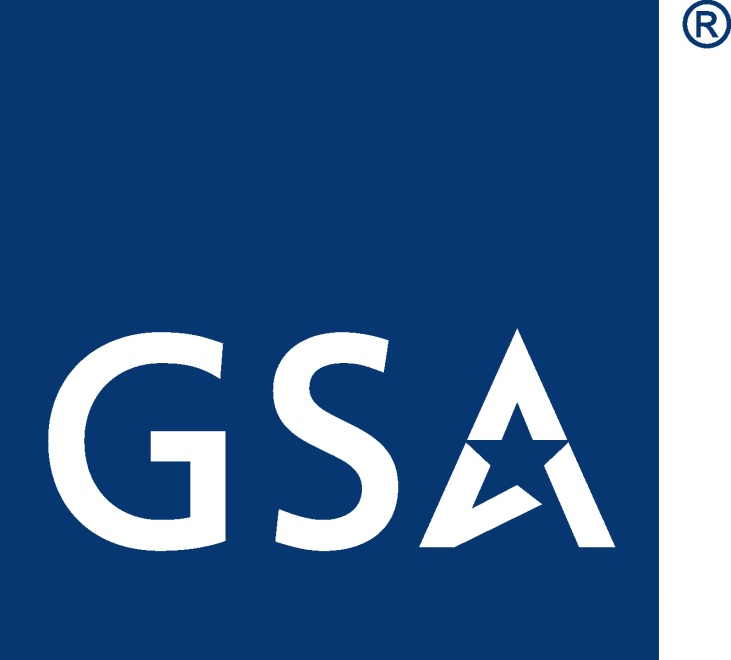